AARC2 JRA1
Exchange of scoped affiliation information across infrastructures
Nicolas Liampotis
JRA1, AARC2
GRNET
AARC2 2nd meeting, Amsterdam
22 November 2017
Scoped affiliation informationWhat is it
“The person's affiliation within a particular security domain in broad categories such as student, faculty, staff, alum, etc.”

The values consist of a left and right component separated by an "@" sign
The left component is one of the values from the eduPersonAffiliation controlled vocabulary
This right-hand side syntax of eduPersonScopedAffiliation intentionally matches that used for the right-hand side values for eduPersonPrincipalName
The "scope" portion MUST be the administrative domain to which the affiliation applies
2
Scoped affiliation informationWhy we need it
RPs typically use scoped affiliation information to make authorisation decisions based on the person’s affiliation within their:

Home Organisation  HO affiliation, e.g. member@admin.grnet.gr

Infrastructure  Infrastructure affiliation, e.g. member@elixir-europe.org
3
Scoped affiliation informationThe problem with X-infra exchange
Scoped affiliation information can be communicated via the ePSA attribute which is an (optional) attribute of the REFEDS R&S bundle so.. problem solved!

BUT

ePSA attribute values will be typically filtered out by SPs due to scope checking
4
Scoped affiliation informationWhat is scope checking
After receiving a scoped attribute from the IdP, SP software can be configured to compare the asserted scope to the scope value(s) in metadata or to a locally defined list
The scoped attribute is accepted by the SP if and only if the asserted scope matches a scope value in metadata or one that's manually configured
The Shibboleth SP software is configured this way by default. 
SimpleSAMLphp doesn't perform scope checking by default but it may in the near future (at last!)
Other SP software may require explicit configuration or in many cases may not support the <shibmd:Scope> element at all.
5
Scoped affiliation informationThe big question
To check, or not to check the scope?
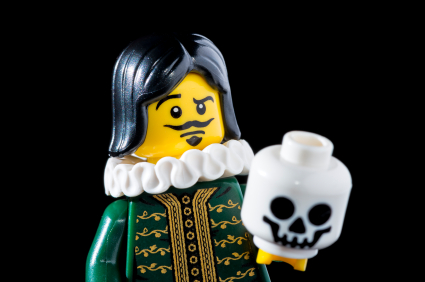 6
Scoped affiliation informationCan SPs trust it?
“Consumers of ePSA will have to decide whether or not they trust values of this attribute. In the general case, the directory carrying the ePSA is not the ultimate authoritative speaker for the truth of the assertion. Trust must be established out of band with respect to exchanges of this attribute value.”

Q. Do the asserted ePSA value scopes need to match the scope value(s) in metadata?

Well…
You can't read an eduPerson definition and make any inference about scopes in metadata, since the definition is of an attribute that exists independently of SAML.
If you want the asserted attribute values to be acceptable,you'll need to add them [their scopes] to metadata. Otherwise all bets are off.
To be honest though, that text is just weird. I don't actually know what it was trying to say.
7
Scoped affiliation informationCan SPs trust it in a proxy environment?
Q. How can an IdP proxy of a research/e-Infra AAI pass the ePSA values received by upstream IdPs to the downstream SPs?

The proxy is almighty and can assert whatever it wants, and the SPs relying on that one proxy have no* way to verify anything the proxy asserts (other than that it's actually the proxy they know that sent them data)

BUT

Can this work for SPs that are connected to a proxy and are exposed in eduGAIN at the same time?
8
Scoped affiliation informationDifferent approaches to support X-infra exchange
The IdP Proxy communicates scoped affiliation values via the ePSA attribute with all scope values in the IdP proxy metadata

The IdP Proxy communicates scoped affiliation values via the ePSA attribute and downstream SPs are configured to disable scope checking for that attribute 

The IdP/SP proxy introduces an existing eduPerson attribute(e.g. eduPersonEntitlement) to communicate scoped affiliation values 

The IdP/SP proxy introduces a new ePSA-like attribute“XScopedAffiliation” to communicate scoped affiliation values
9
Scoped affiliation informationExchange via ePSA attribute with all scope values in the IdP Proxy metadata
10
Scoped affiliation informationExchange via ePSA attribute without scope values in IdP Proxy metadata
11
Scoped affiliation informationExchange via ePEntitlement attribute without scope values in IdP Proxy metadata
12
Scoped affiliation informationExchange via new xScopedAffiliationAttribute attribute without scope values in IdP Proxy metadata
13
nliam@grnet.gr